Community for Emerging and Zoonotic DiseasesIdentifying emerging risks through collective intelligence
CEZD – CAHSS Small Ruminant Network Update
18 December 2024
www.cezd.ca
1
Bluetongue virus (BTV-3) in Europe
First reported Sept 5, 2023 in the Netherlands
Source of infection has never been identified
Has spread rapidly across Europe in 2024
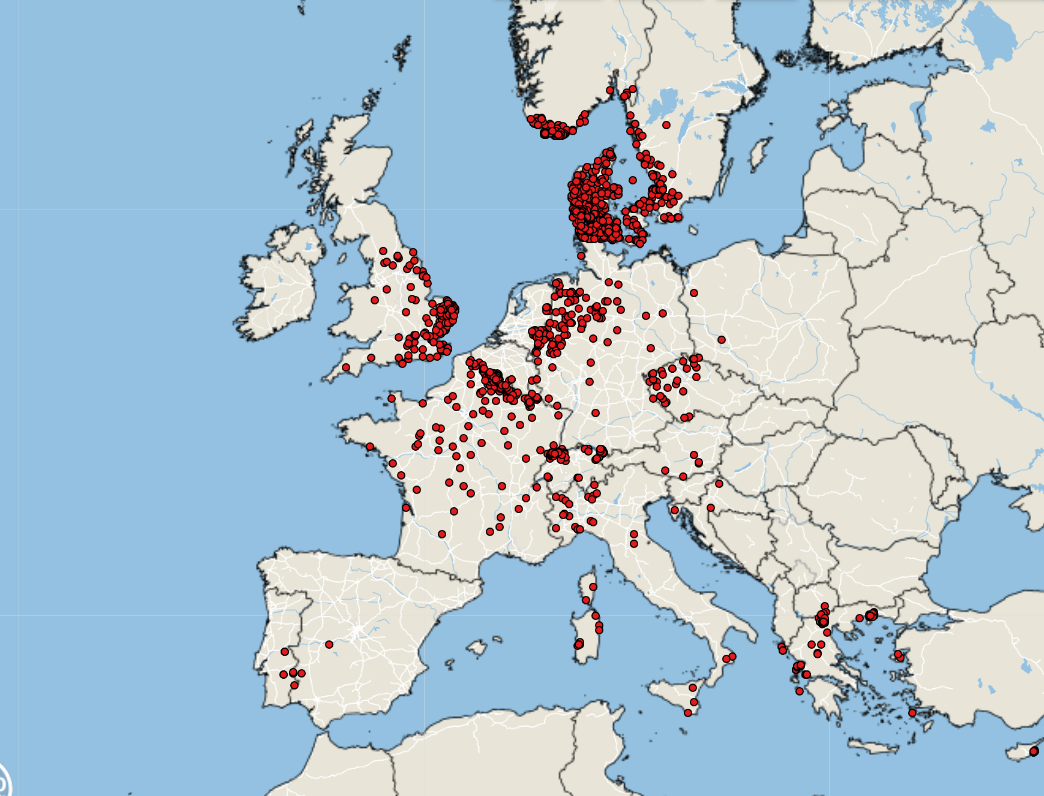 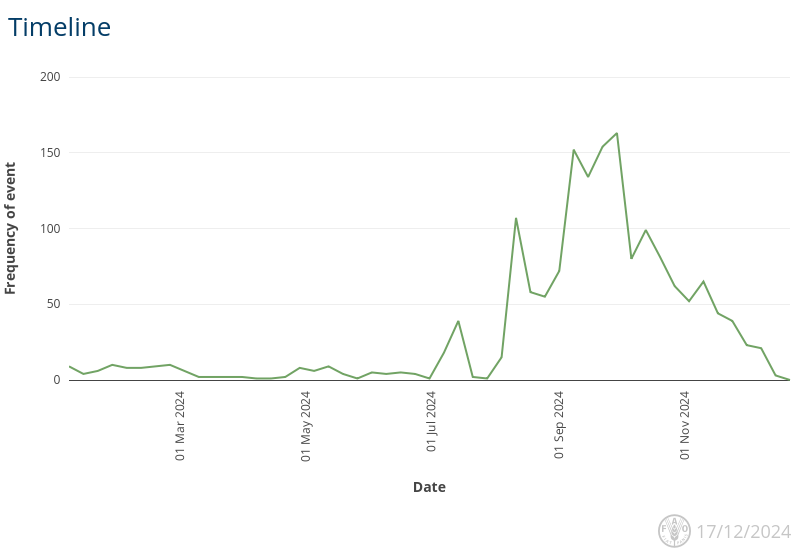 Empres-Plus
Species most affected
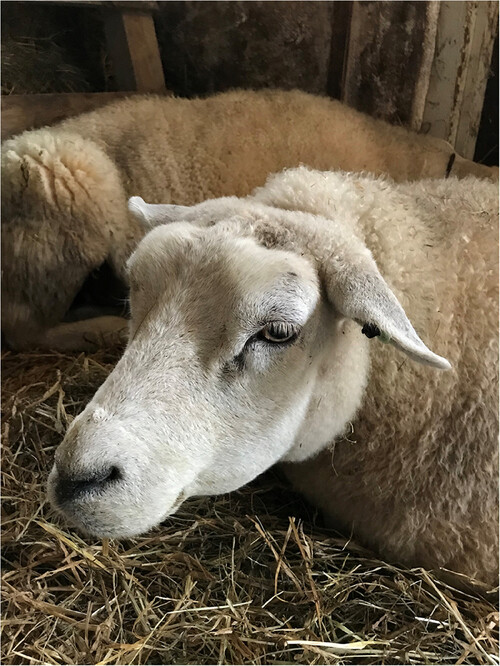 https://bvajournals.onlinelibrary.wiley.com/doi/10.1002/vetr.4533
Empres-Plus
3
Peste des petits ruminants - Europe
Romania
First case detected on July 15, 2024
As of December 17, 2024 – 67(0) outbreaks reported
Majority of outbreaks located in the east of the country,  some on the west near border with Serbia
« Resolved » on WOAH report
Greece
First case detected on July 8, 2024
As of December 17, 2024 – 86 (+17) outbreaks reported across the country
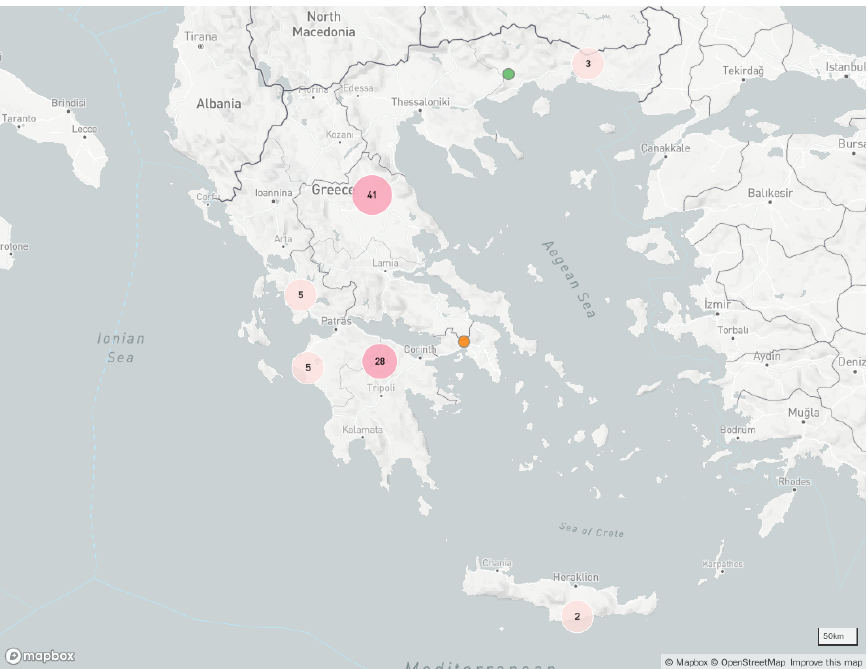 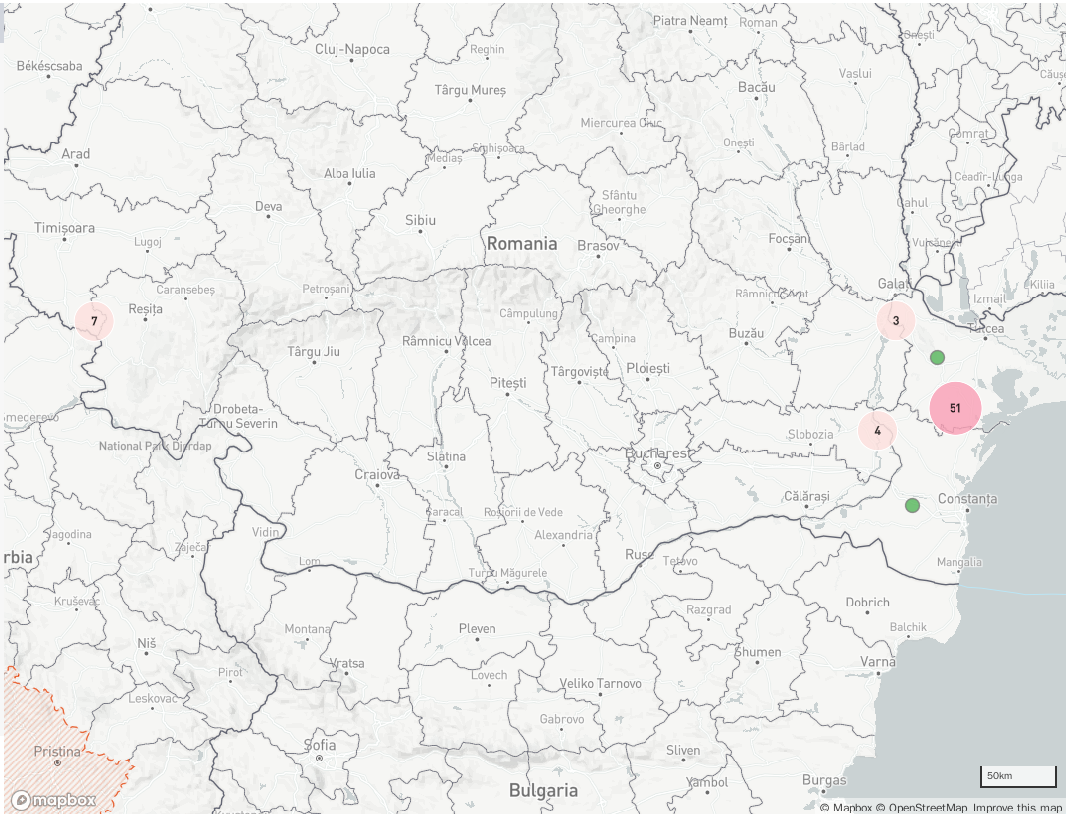 No official word on source of outbreaks

Molecular typing of the isolates would give us more information
4
Sheep and Goat Pox
Greece
Continues to report cases, now up to 298 cases
Bulgaria
First confirmation (4 Sep 2024)
5 cases
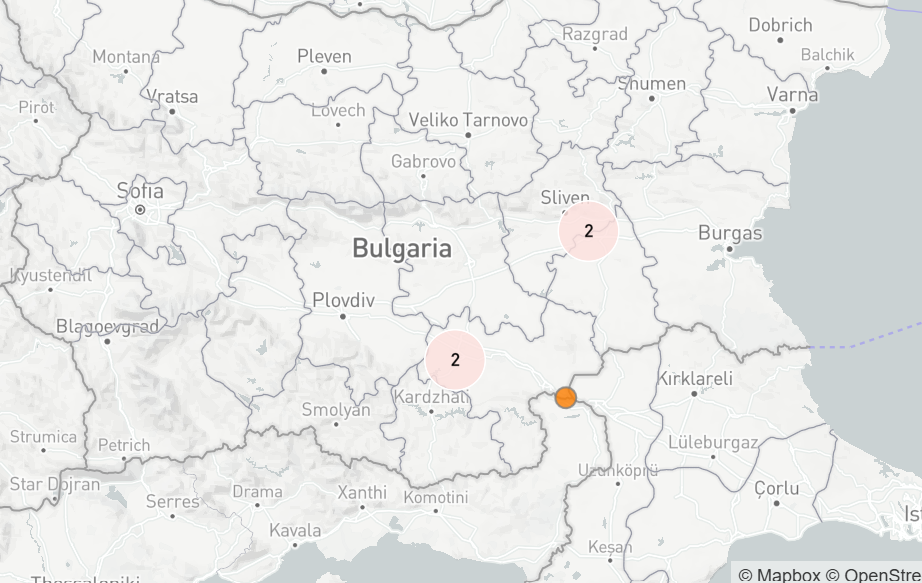 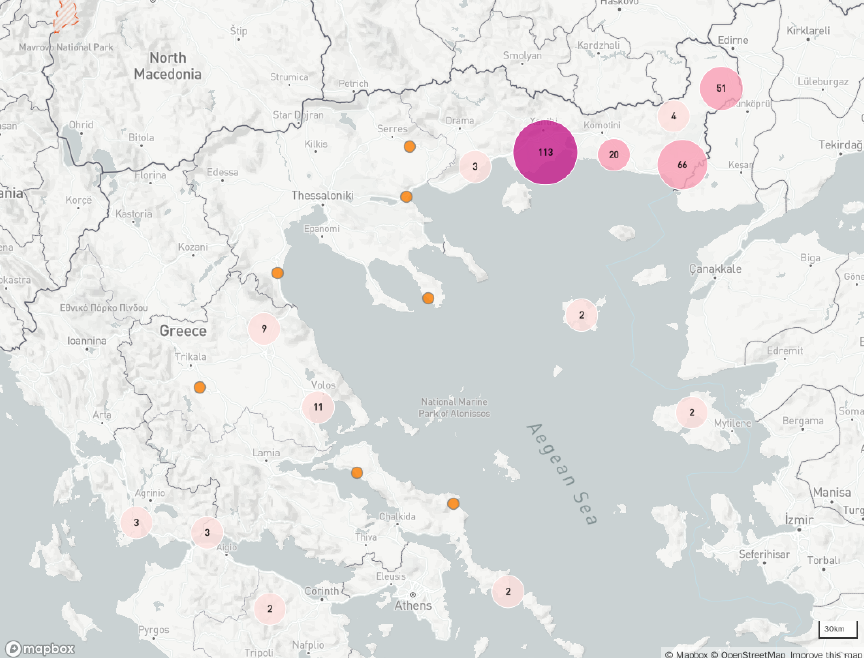 5
Contagious Caprine Pleuropneumonia in Mongolia
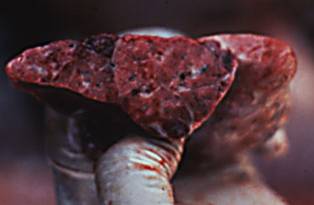 Mycoplasma capricolum subsp. capripneumoniae
Reported for first time in 70 years (?)  WOAH Report
Broad global distribution in Africa, Asia and the Middle East
Immediately Notifiable Disease in Canada
Never been detected in North America
Severe serofibrinous pleuropneumonia, very high morbidity (∼100%), and mortality (80–100%). 
Per acute, Acute or Chronic Presentations
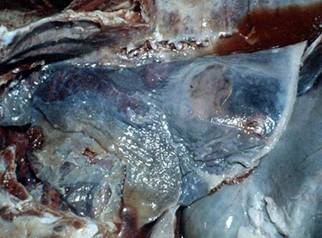 6
Foot and Mouth Disease – Hazard Trend
SAT-2 in middle east
Hazard trend line has returned to baseline after spike due to SAT-2 in the middle east last year
COVID
FMD Indonesia
7
[Speaker Notes: Hazard trend line has gone back to baseline from last year when we were sharing information on SAT-2 in the middle east.]
FMD Cases Q3 and Q4
20 cases in Q3
17 Africa
S. Africa SAT-3
Mozambique SAT-1 + unidentified
3 Asia
China O + unidentified
Turkey A
17 so far in Q4 
3 Africa SAT-2
14 Asia
10 Indonesia unidentified
1 China O
3 Palestine O
8
[Speaker Notes: 20 outbreaks in Q3
17 in Africa 
South Africa SAT3
Mozambique SAT1 + unidentified
3 in Asia
China O and unidentified
 Turkey A

~10 so far in Q4
Indonesia unidentified type
China just reported type O in swine at the slaughterhouse]
New World Screwworm in Central America
August 2023 Cases occurred in Panama; animal movements were halted. Subsequent/Concurrent with release of sterile flies.
Slow and steady march northwards
As of December 4, 2024, according to COPEG: 
Panama – 22,611 cases
Costa Rica – 11,627 cases 
Nicaragua – 6,436 cases
Honduras – 105
Guatemala – 32
Mexico - 2
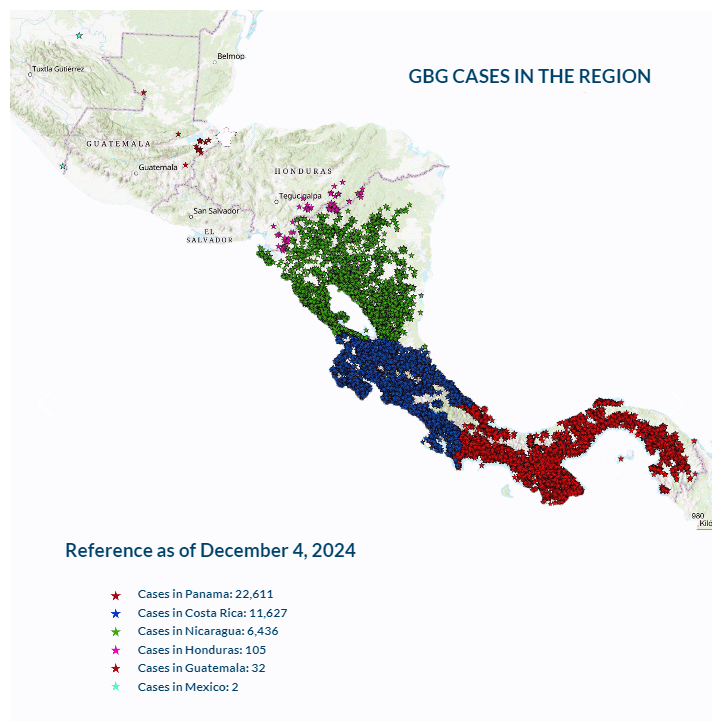 COPEG
Scientific Findings
Identification and characterization of two atypical strains of bluetongue virus in sheep, Tunisia – ScienceDirect
The European Union summary report on surveillance for the presence of transmissible spongiform encephalopathies (TSE) in 2023 - - 2024 - EFSA Journal - Wiley Online Library
Frontiers | Potential mechanisms underlying bluetongue virus emergence and spread
10